Урок внеклассного чтения в 1 классе.
Тема: В.Орлов «Ворона»
Ребята любили работать с дедом?
Ребята любили работать с дедом!
Владимир Орлов
Ворона
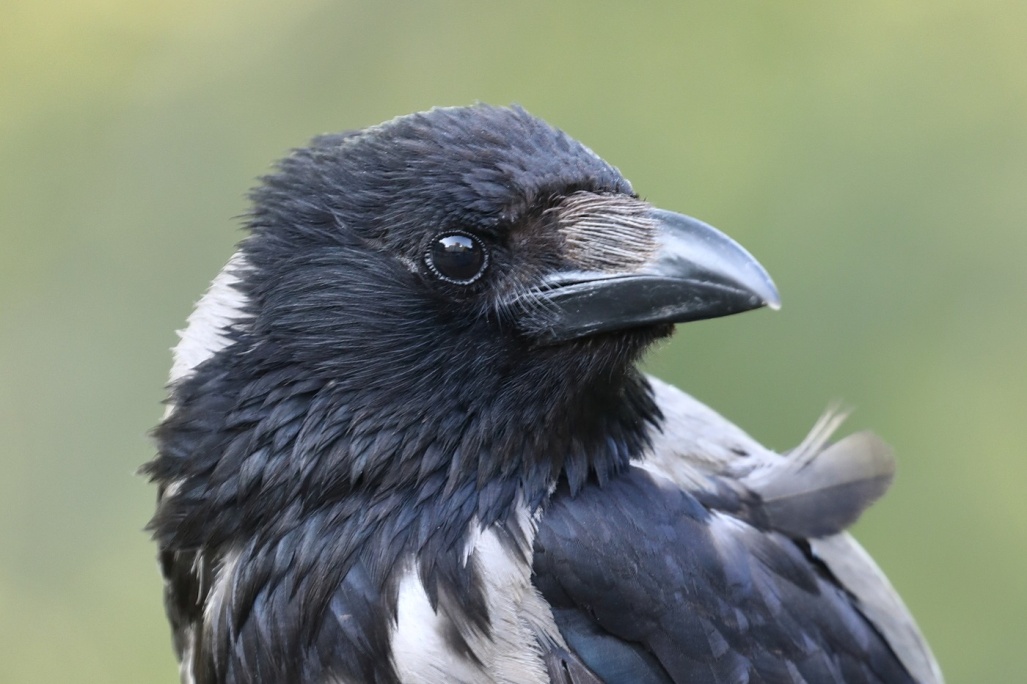 Картонка
1.  Коробка из картона или фанеры для легких вещей.
2.  Небольшой кусок картона.
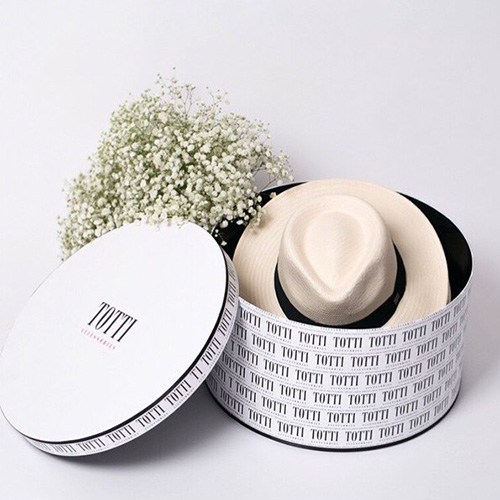 В. Орлов
«Ворона»
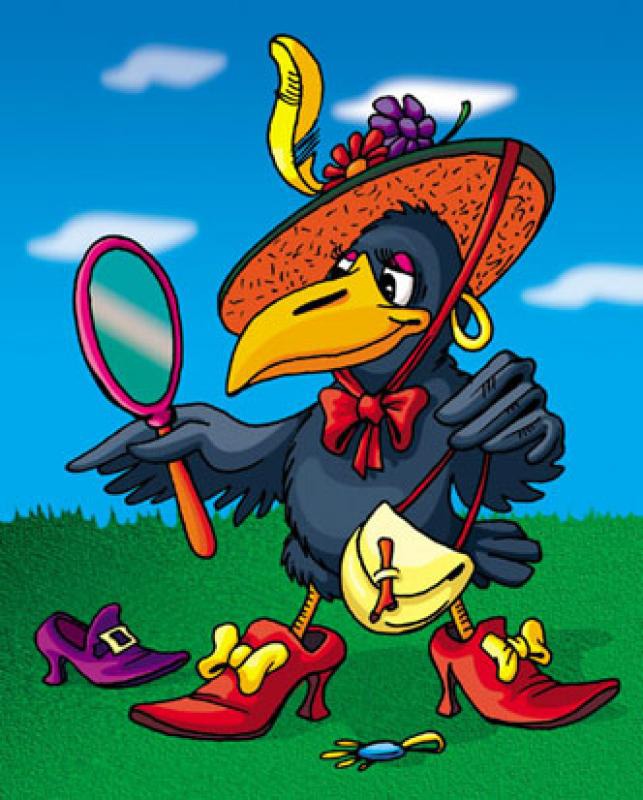